Знакомство с профессией - Врач
Разработала:
Цюжет Н.В., 
старший воспитатель
Если кто-то занеможет,Он немедленно поможет.Есть сироп, зеленка, йод.Голова болит? Живот?Хочешь градусник? Таблетки?Нет, болеть не стоит, детки.Все же заболел? Не плачь!Вмиг тебе поможет... Врач
Профессия врача  - одна из самых благородных, гуманных и самых необходимых. Врачи – очень умные и добрые люди, они много знают про каждую болезнь, про каждое лекарство. Они помогают людям которые заболели.
Первым выдающимся врачом древности был Гиппократ. Врачи до сих пор произносят профессиональную клятву – клятву Гиппократа и этим признают важность своей работы и то, что всегда и везде должны помогать людям.
Врачи работают в поликлиниках, больницах, санаториях, на скорой помощи. В медицине много специальностей.
Есть универсальные врачи
Детский врач - педиатр
Взрослый врач - терапевт
Есть врачи – специалисты, которые лечат конкретные органы человека.
Я конфеток много ел,
Вот мой зубик заболел.
Что мне делать, как мне быть?
Нужно зубик подлечить. 
Зубик мой мне очень дорог, помоги мне 
СТОМАТОЛОГ!
Глазки наши сбережёт, капельки для глаз найдет. По глазам специалист. Добрый доктор – ОКУЛИСТ.
Если зрение упало,К окулисту приходи!Он поможет вам немалоГлаз болезни превзойти!
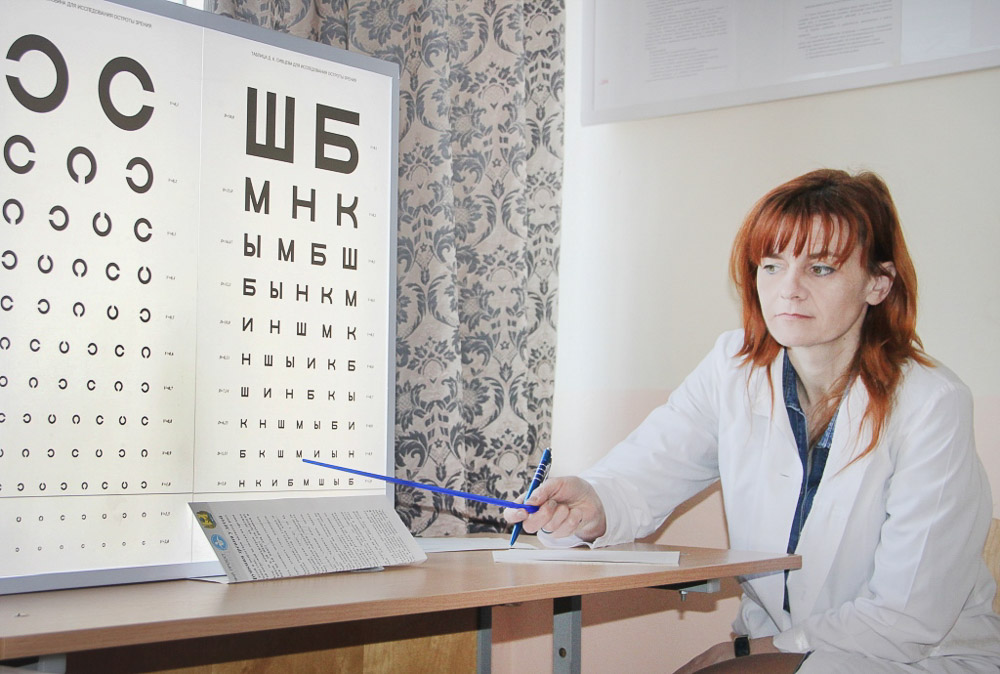 Ухо, горло, нос — проблема  в части тела завелась?ЛОР тебе поможет смело.
И у каждого врача есть помощница - МЕДСЕСТРА она берёт анализы, ставит уколы, делает прививки. Она поможет ставить банки, мазать ссадины и ранки. Она лаской, добрым словом, помогает быть здоровым.
Врачи в стационарах делают сложные операции с помощью специальных инструментов
Этот доктор удалит мне легко аппендицит. 
Скальпель – лучший его друг, кто же доктор тот? Хирург
Врачи  скорой помощи доставляют больных в стационары.
Врач назначает лекарства – таблетки, мази, микстуры, которые помогают больным
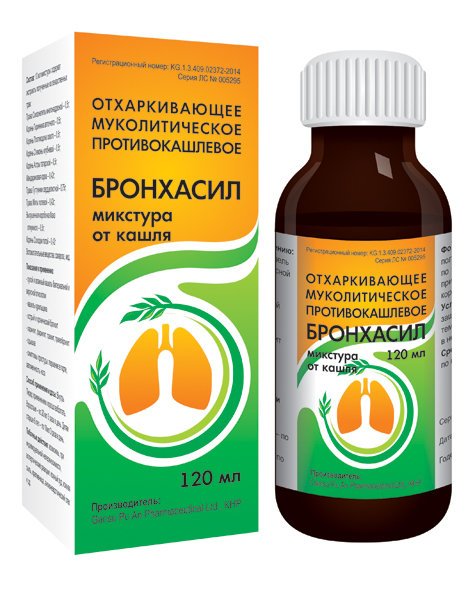 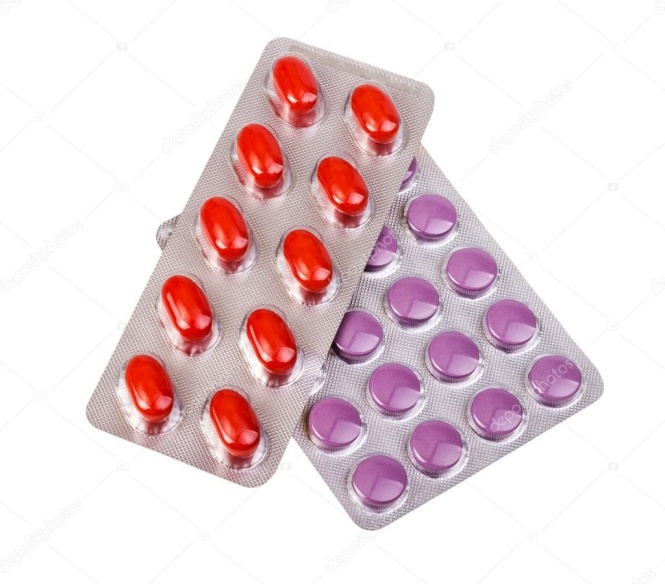 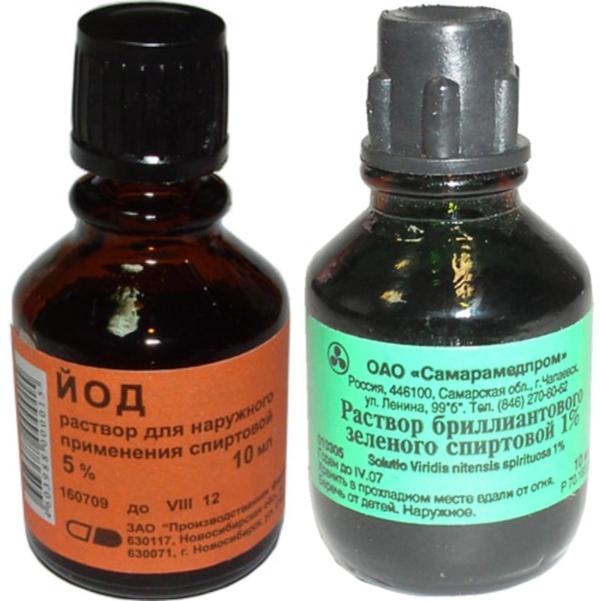 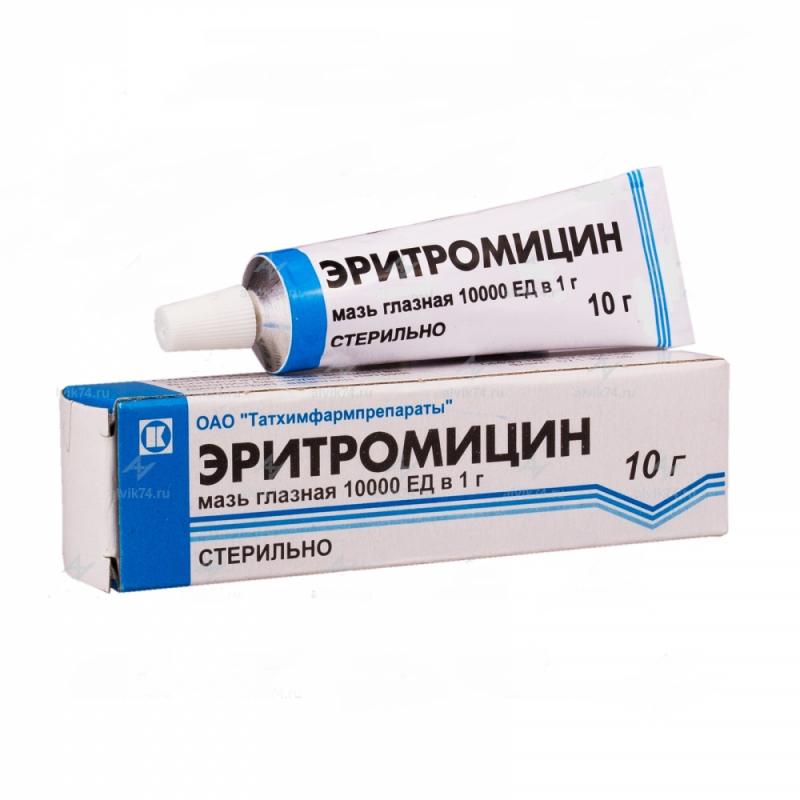 Что помогает врачу в работе?
Выбери инструменты врача
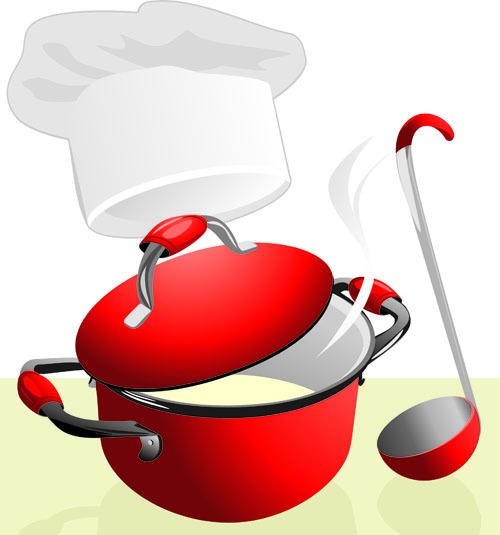 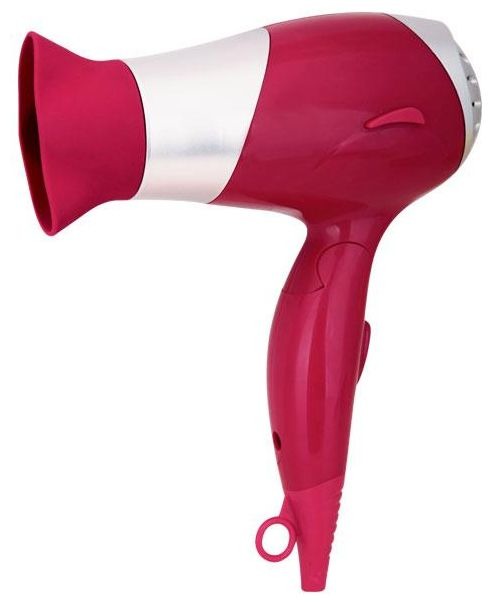 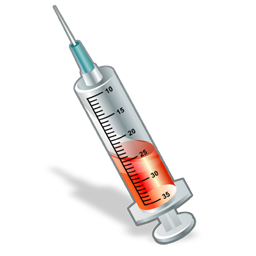 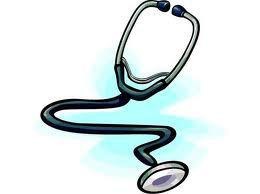 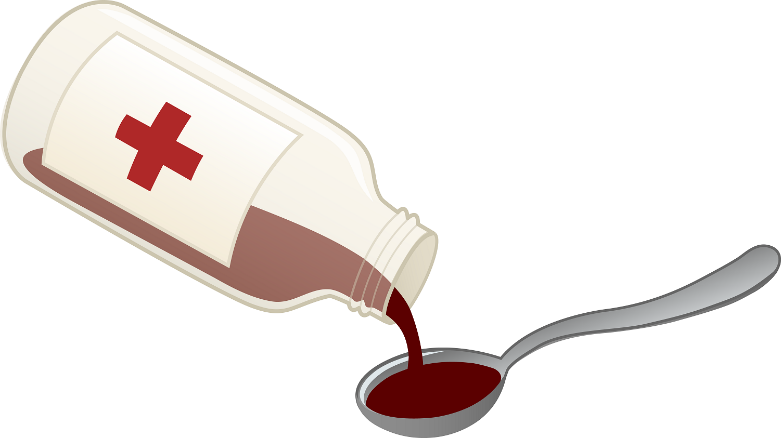 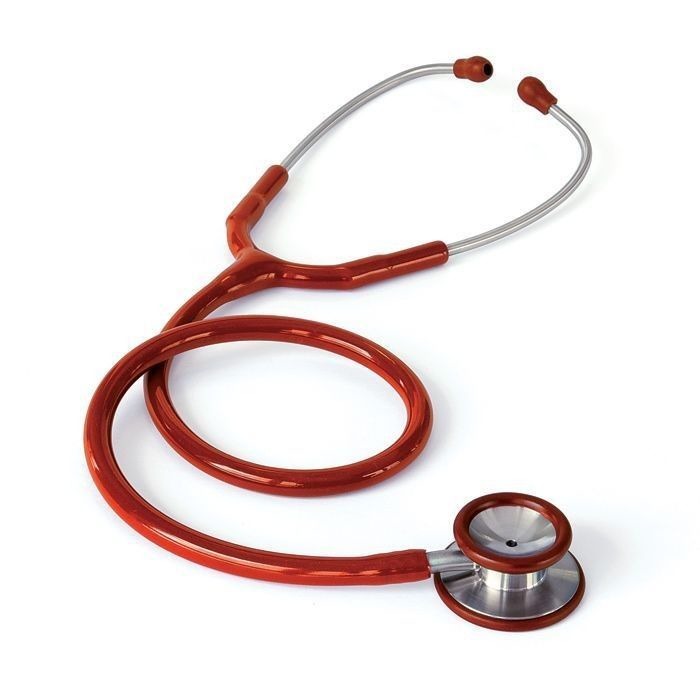 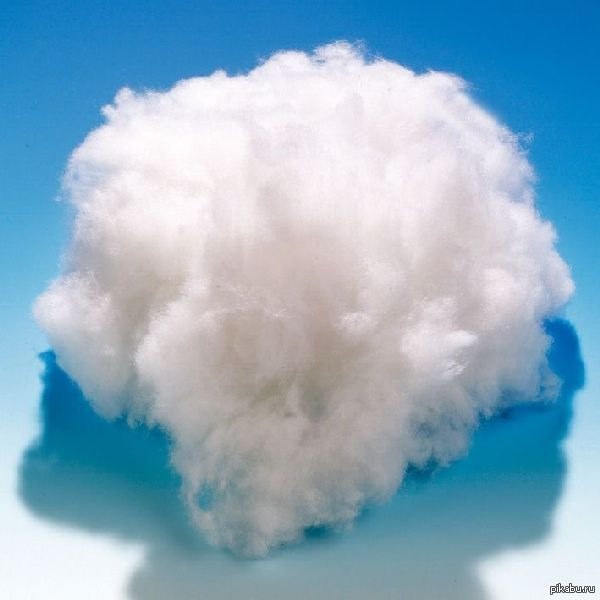 Для чего нужны:-шприц,-бинт, -вата, -шпатель, -фонендоскоп, -градусник?
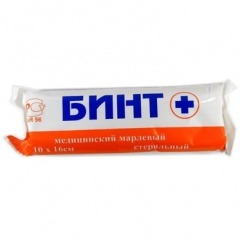 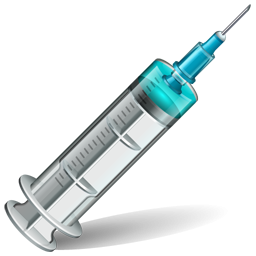 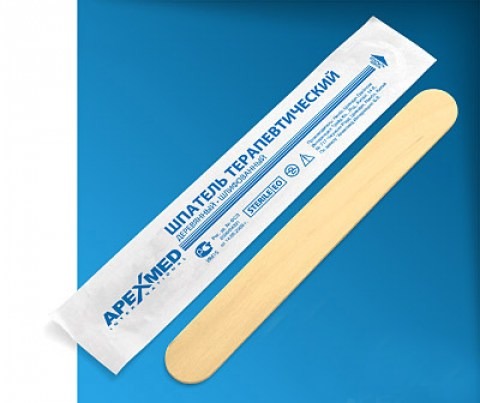 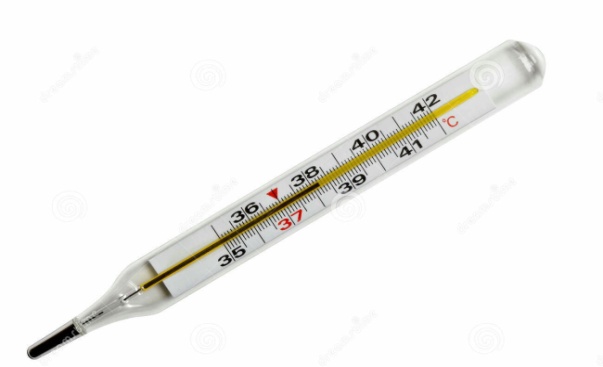 Рабочая одежда врача
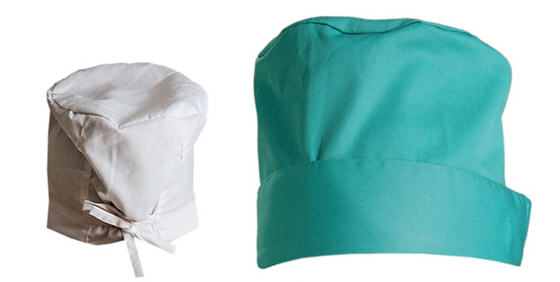 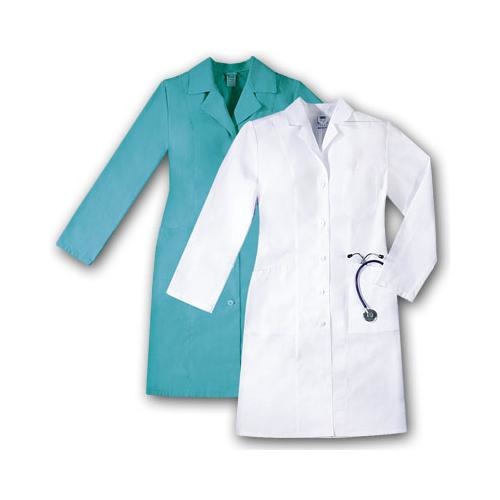 Если вы заболели и не можете добраться до больницы, можно вызвать скорую помощь, позвонив по номеру  «112»
Здоровье – это ценность и богатство,Здоровьем людям надо дорожить!Есть правильно и спортом заниматься,И закалятся, и с зарядкою дружить.
Заботливые рукиИ белые халаты – В любое время сутокВрачи спешат куда – тоИ взрослые и детиПрекрасно понимают:Профессии на светеВажнее не бывает!
Спасибо за внимание